Using a Drawing Robot to Make Angles (Using Rotations)
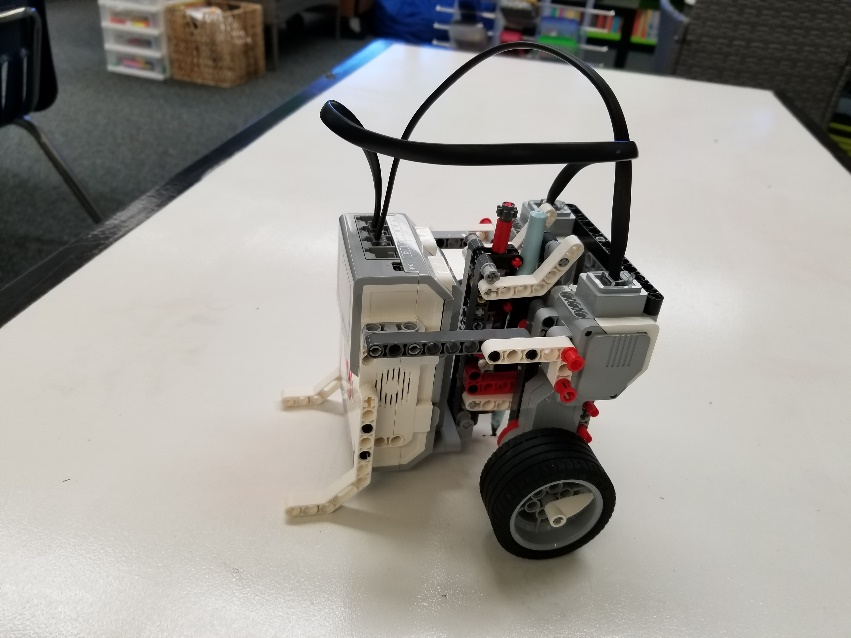 Programming With Rotations
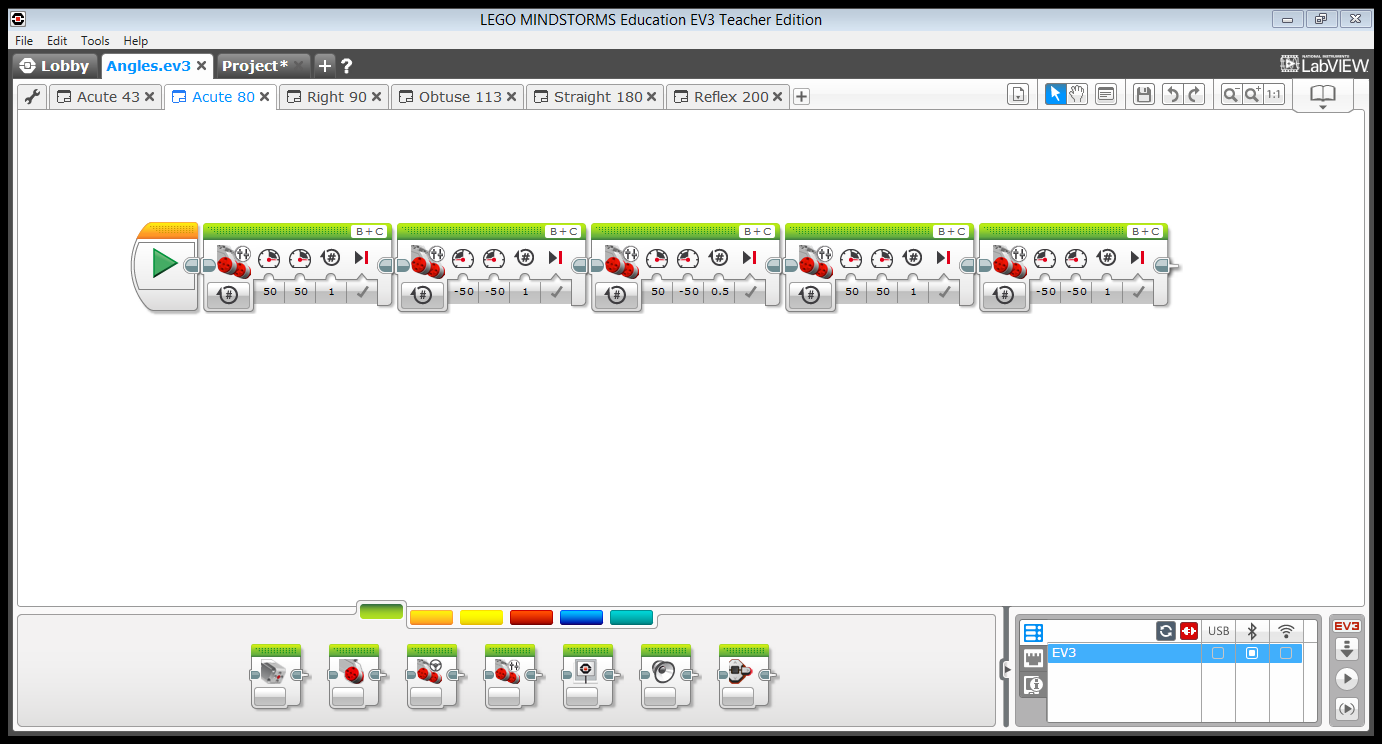 Use Tank Move Block to Draw a Line Segment
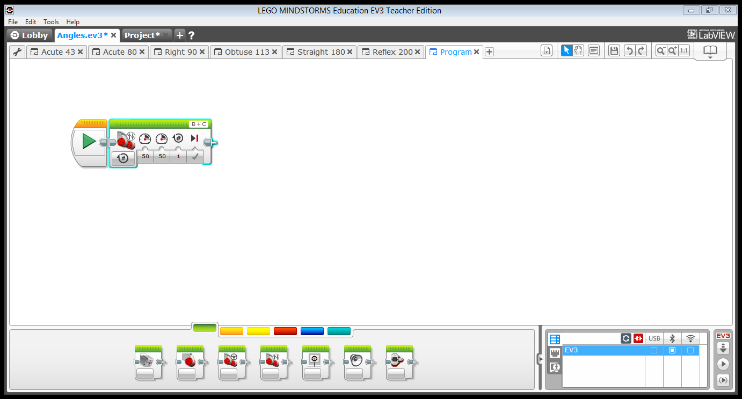 Have the robot move at least one rotation forward.
Have the robot move at least one rotation backward by adding negative values to the B and C motors.
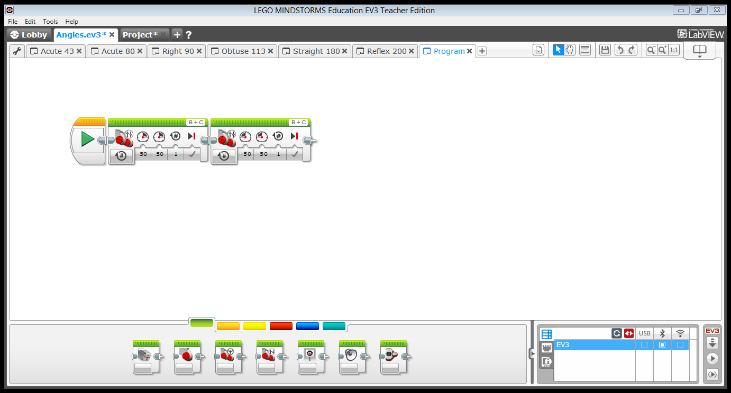 Make a Point Turn Using the Tank Move Block
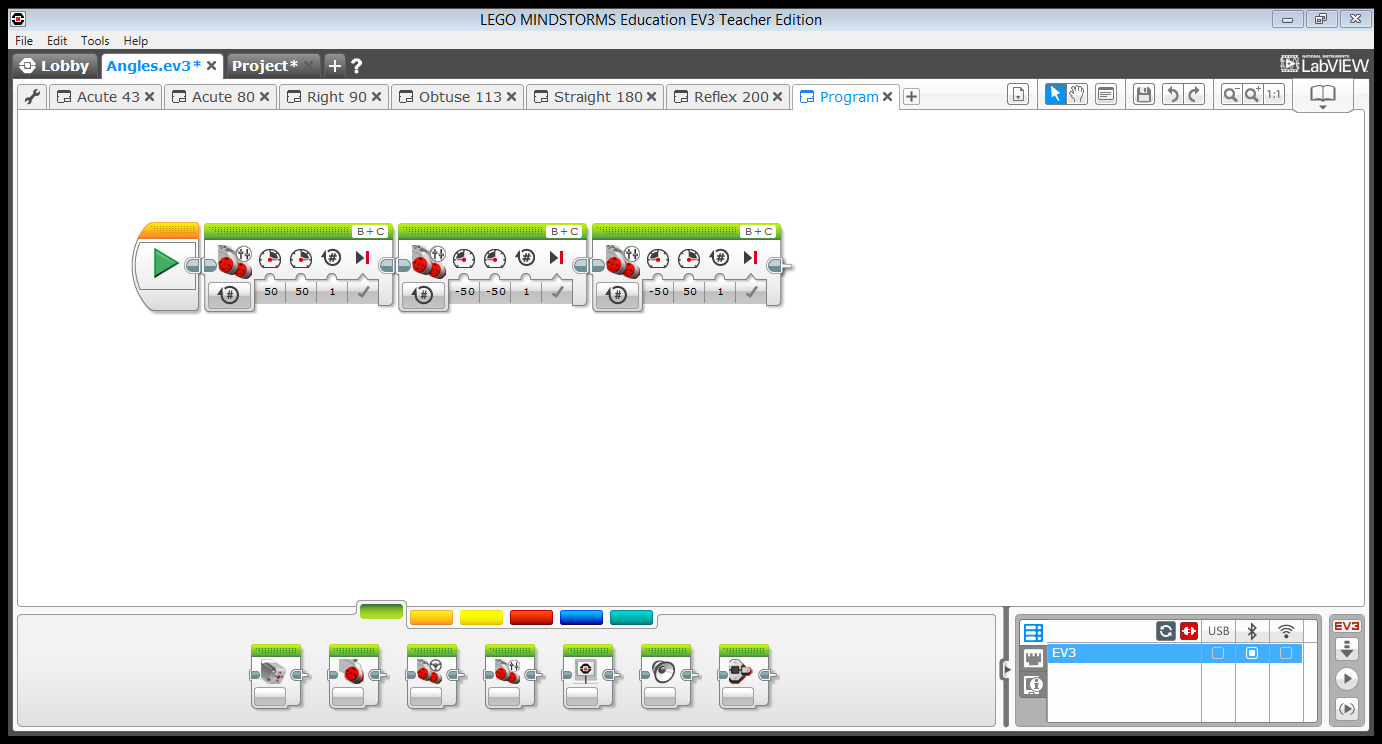 Change the number of rotations to change the degree of the angle
One motor moves forward and the second motor moves backward
Now make another line segment to complete the angle……
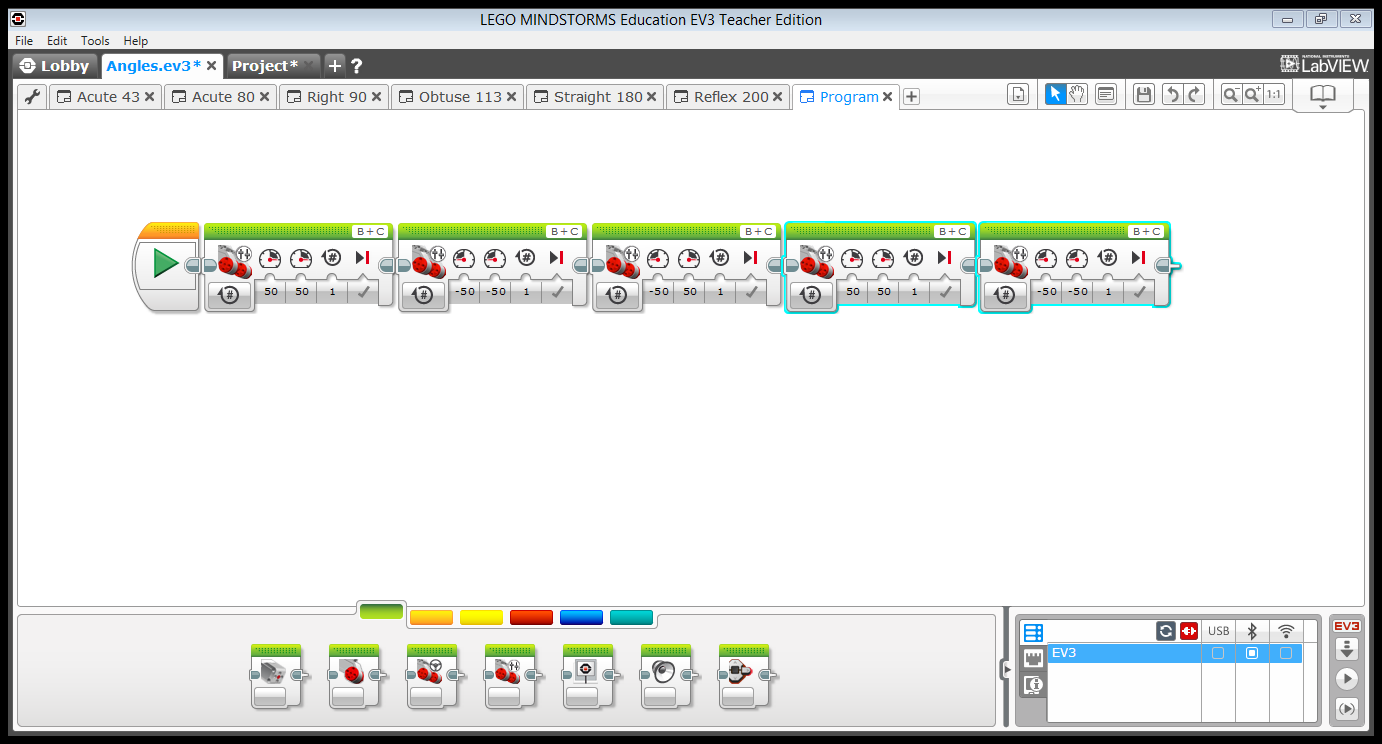 Obtuse Angle
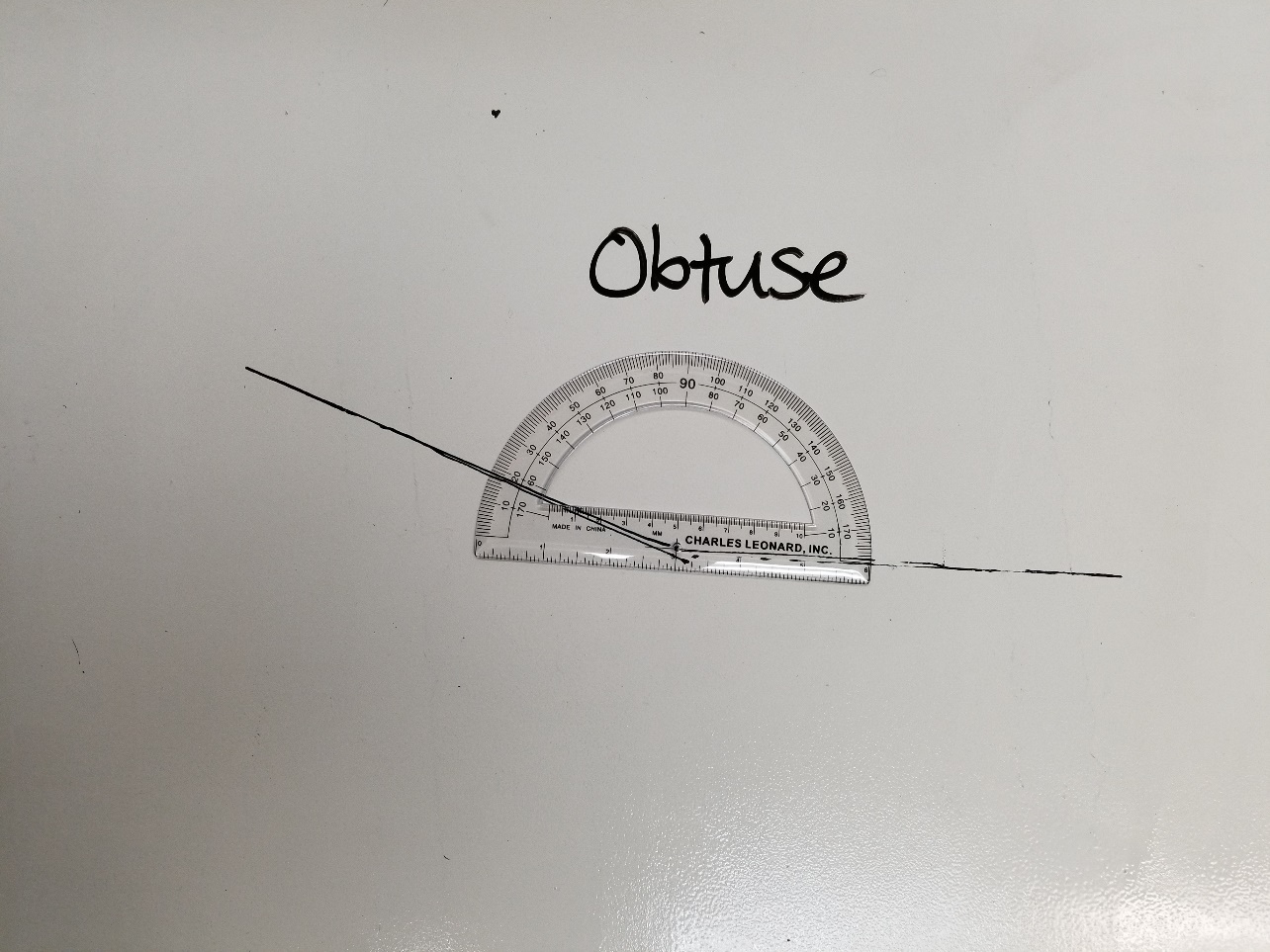 Change the Angle
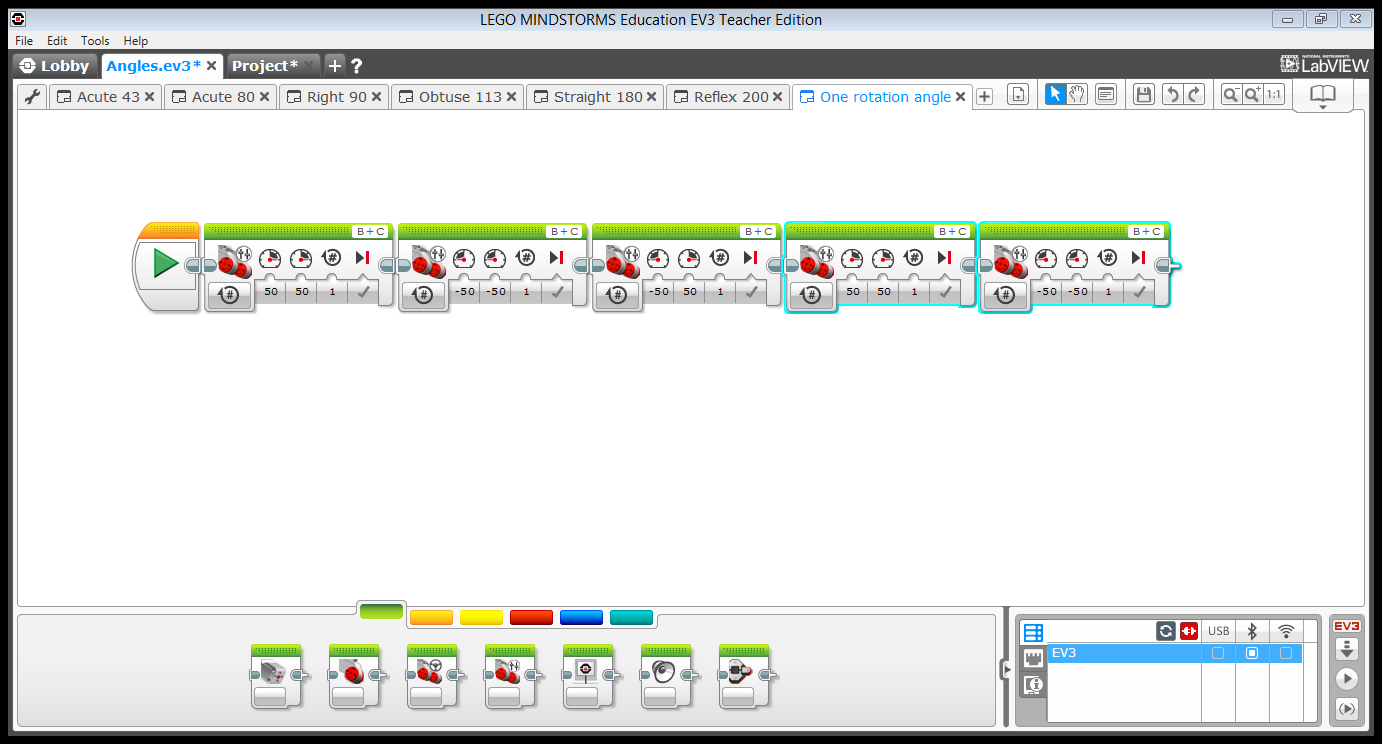 Use tenths and hundredths to make smaller angles
Different Types of Angles
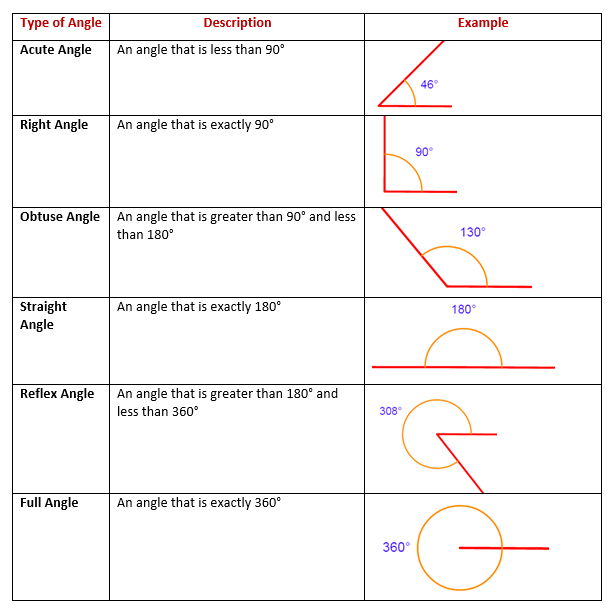 How many types of angles can you make?
How to Measure an Angle Part 1 
How to Measure an Angle Part 2